Sales | Targeted prospecting
Copilot for Sales (includes Copilot for Microsoft 365)
Get Started
Opportunities pursued
Close rate
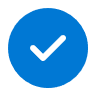 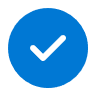 Value benefit
KPIs impacted
Revenue growth
Employee experience
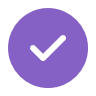 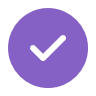 1. Get sales context
2. Update your CRM
3. Score leads and prioritize
Use Copilot in Outlook an email from a potential customer. With Copilot for Sales it can include context from your CRM system.
Use Copilot for Sales in Outlook to save the email to your CRM and update the CRM record.
Extract CRM data into Excel and score leads based on propensity criteria. Use Copilot in Excel to create useful charts.
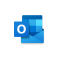 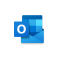 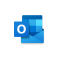 Copilot in Outlook
+Copilot for Sales
Copilot in Outlook
+Copilot for Sales
Copilot in Outlook
+Copilot for Sales
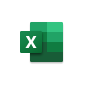 Simplify adding items to the CRM system to ensure a complete record of the customer engagement.
Update records in your CRM system directly from Outlook where you’re communicating with your customer.
Scoring and prioritizing leads help focus efforts on the most promising prospects, improving the efficiency of the sales process.
Copilot in Excel
5. Analyze conversation
4. Conduct meaningful engagements
3. Nurture leads and opportunities
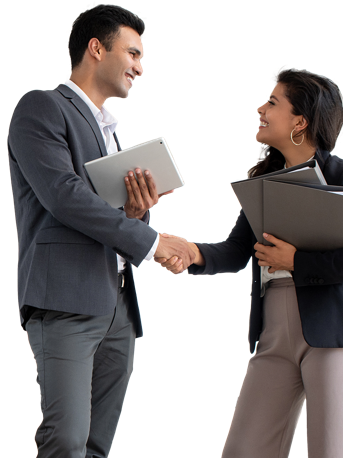 Review the sales meeting recap generated by Copilot for Sales in Teams. The recap includes an analysis of customer engagement, sales KPIs, and suggested action items.
Set up a call to follow up on prospect. In the Teams meeting, use Copilot for Sales to provide talking points and sales insights from your CRM system.
In Outlook, prompt Copilot for Sales to create personalized outreach messages tailored to the interests and needs of each high-priority lead and opportunity.
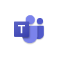 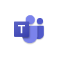 Copilot in Teams 
+Copilot For Sales
Copilot in Teams 
+Copilot For Sales
Build credibility with your customer by having the right background information and talking points while you meet.
Personalized messages increase the likelihood of engagement, making leads feel valued and understood.
Improve future sales conversations by reviewing past sales calls, KPIs, and best practices.
1Access Copilot at Copilot.Microsoft.com or from the Windows taskbar or Edge browser and set toggle to “Web”.
2Access Copilot at Copilot.Microsoft.com, from the Windows taskbar or Edge browser, or in the Copilot app in Teams, and set toggle to “Work”.